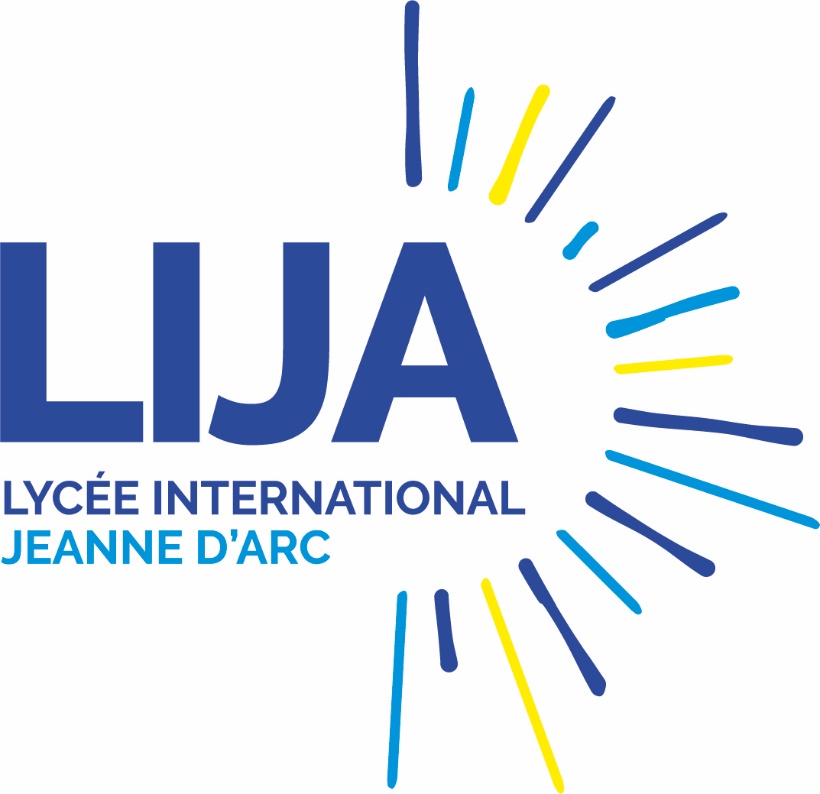 Information
Lutte contre 
le harcèlement
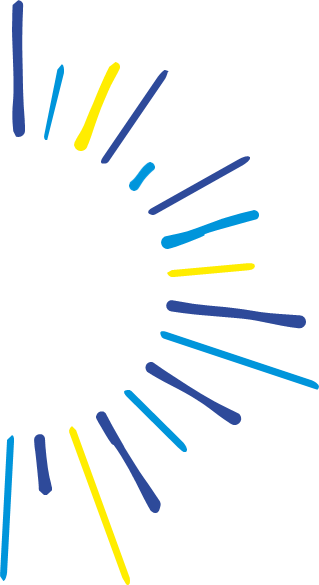 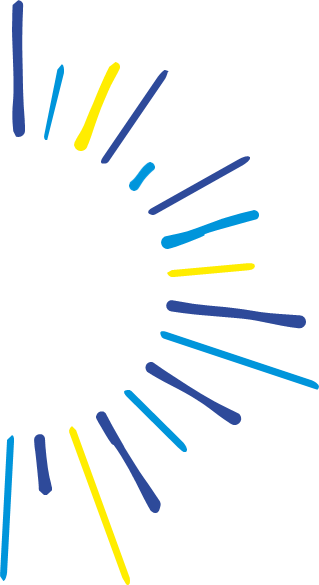 Lutte contre le harcèlement
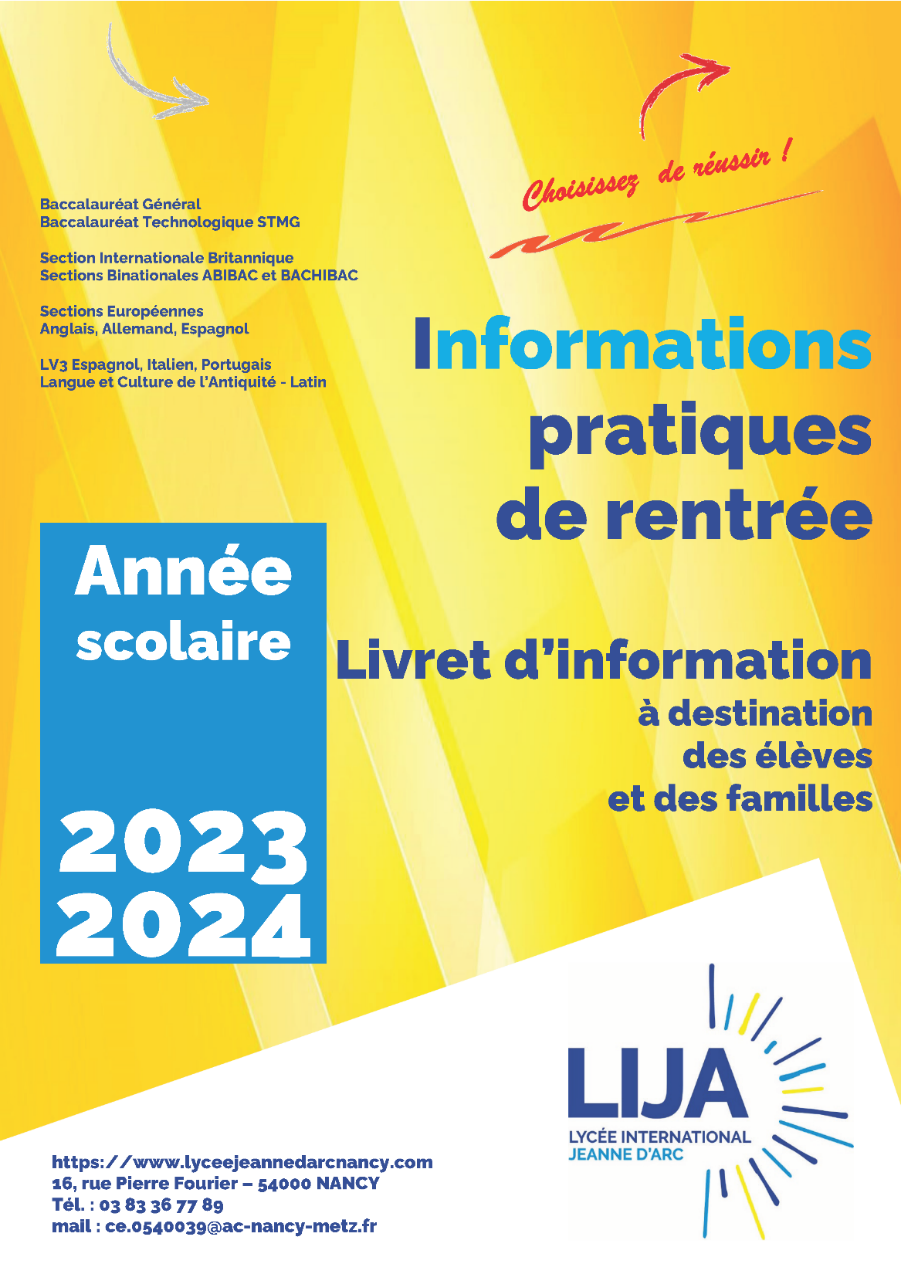 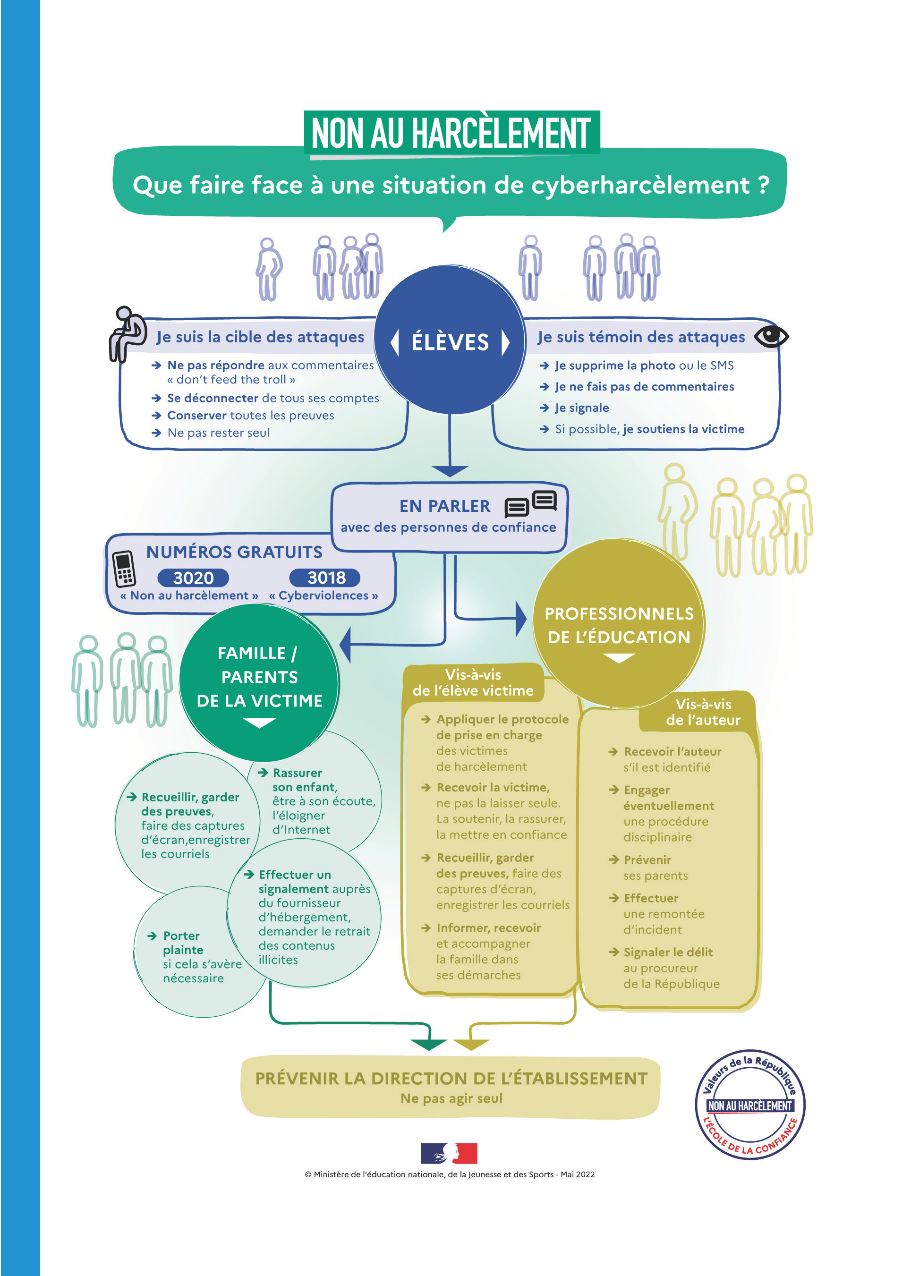 En pratique :

Chaque élève doit être informé dès la rentrée scolaire :

3 moments privilégiés :
plénière
accueil du Professeur Principal
réunion d’accueil des Parents

1 document spécifique :
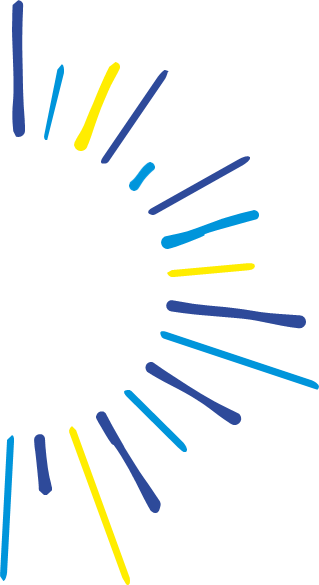 Lutte contre le harcèlement
Qu’est-ce que le harcèlement :

violences verbales, physiques, 
Violences morales de façon répétée :
bousculades, 
vols, 
surnoms désagréables,
insultes, moqueries, rejets…), 

Lorsque ces mêmes faits se déroulent sur les réseaux sociaux, par SMS ou par mail = cyberharcèlement.
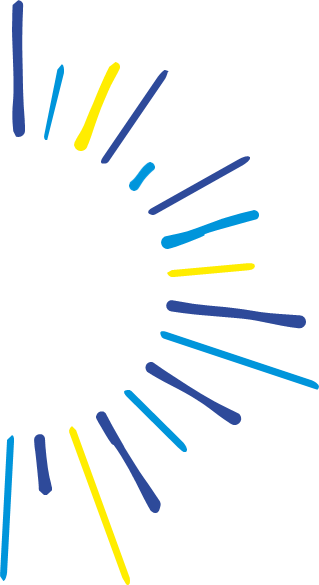 Lutte contre le harcèlement
Cette situation peut avoir des conséquences graves pour :

scolarité : 
baisse des résultats scolaires,
décrochage scolaire

santé : 
maux de ventre ou de tête, 
perte de l’estime de soi, mal être.
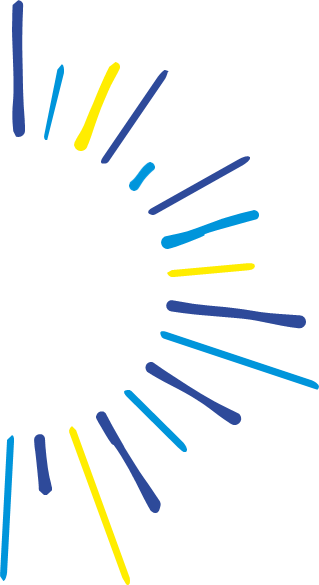 Lutte contre le harcèlement
Toute forme de harcèlement est inacceptable et doit être traitée,

A faire :

en parler pour trouver de l’aide et des solutions :

à un adulte de votre établissement : un professeur, un CPE,  un assistant d’éducation, 

à vos parents : ils pourront contacter l’établissement au besoin.
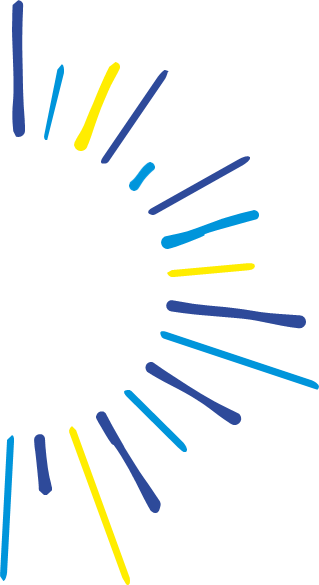 Lutte contre le harcèlement
Etre précis et concret :

expliquer en détail la situation que vous subissez. 
écrire l’ensemble des faits même s’ils semblent mineurs :
Noter la date, l’heure, les personnes présentes, la description des faits, leur répétition, face à cette situation. 
conserver les preuves éventuelles du harcèlement subi, notamment sur les médias sociaux (capture d’écran…).
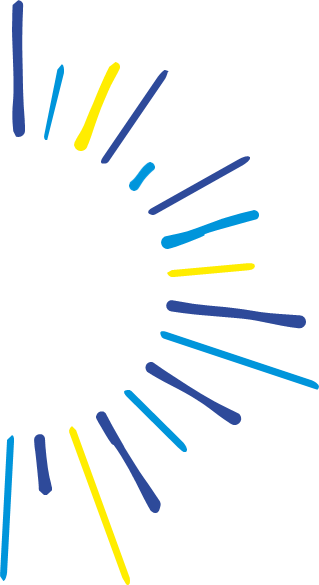 Lutte contre le harcèlement
A ne pas faire : 

Essayer de résoudre soi-même la situation,
utiliser la violence qui met la victime en difficulté.
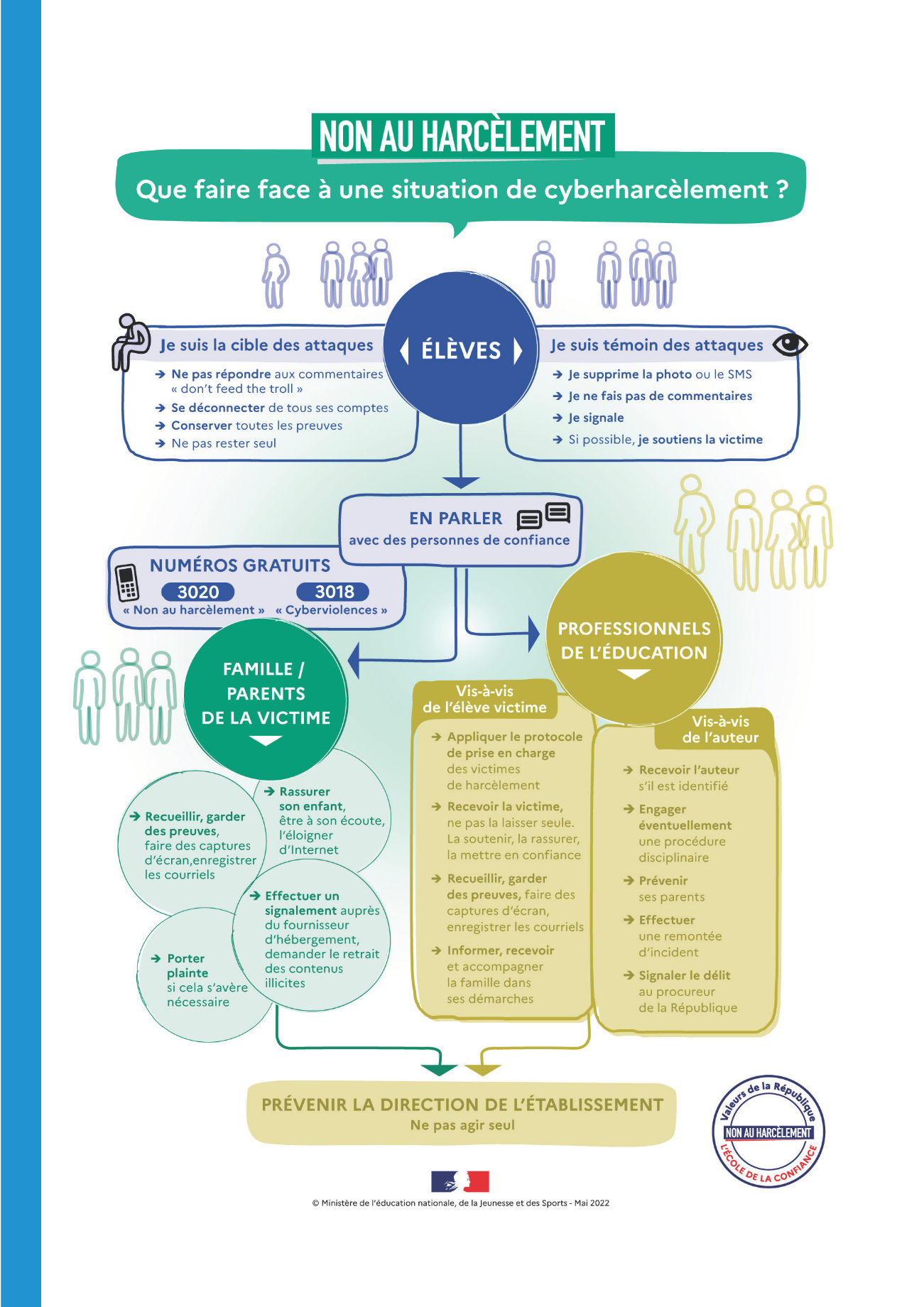 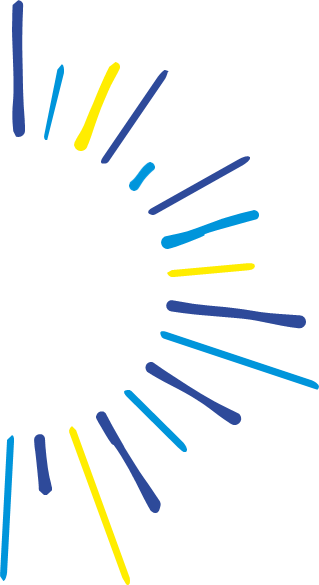 Lutte contre le harcèlement
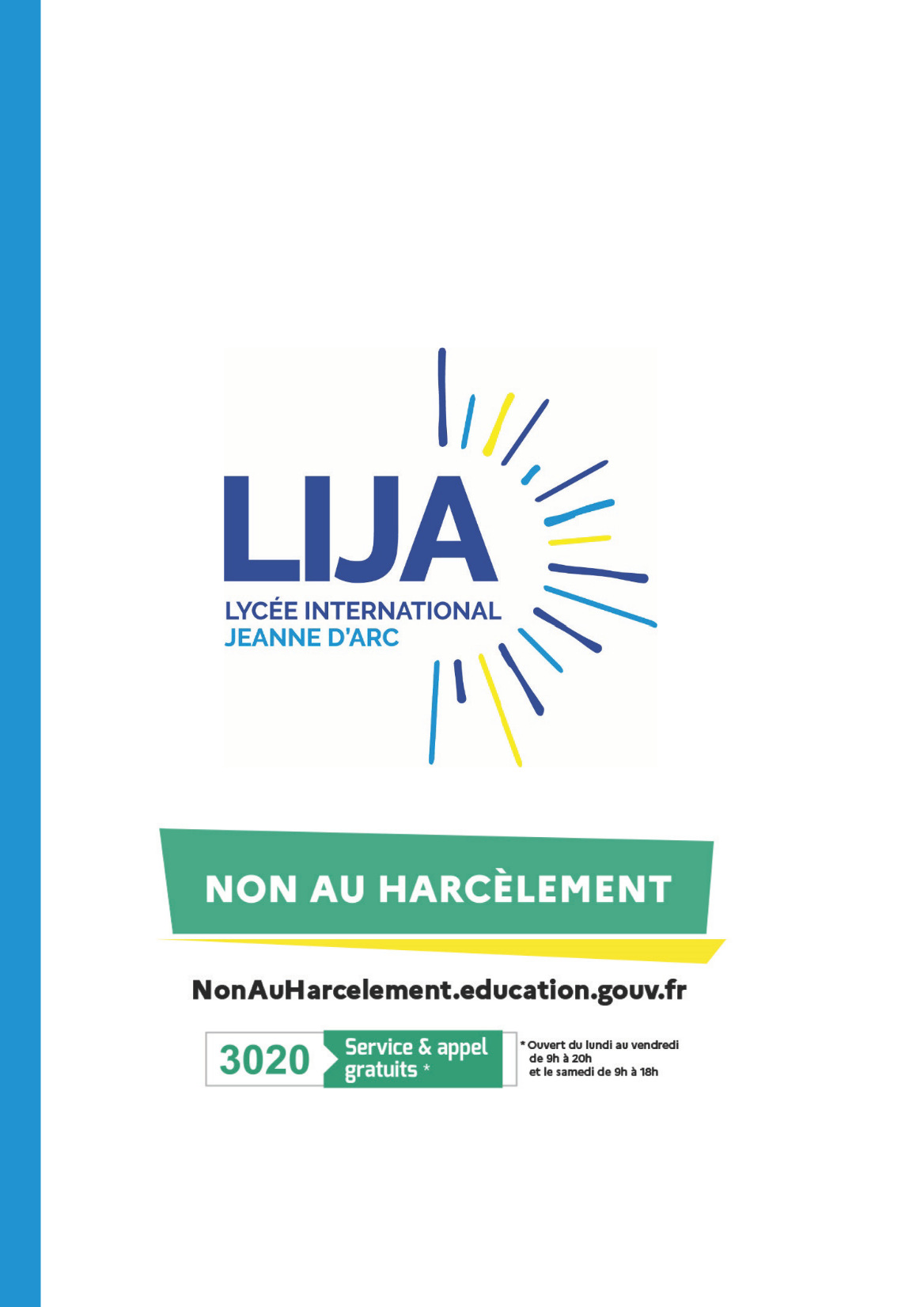 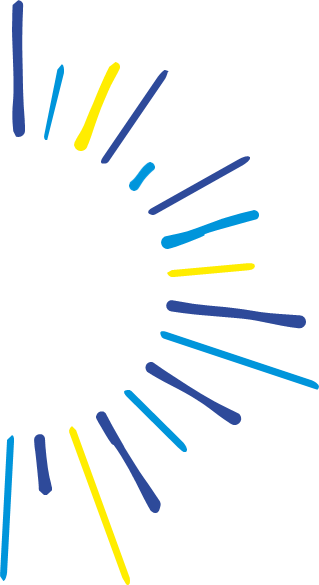 Dispositif pHARe
En pratique :

ambassadeurs "non au harcèlement"
comité d’éducation à la santé, la citoyenneté et l’environnement mobilisé sur la question de la prévention du harcèlement, détermine un plan d’action
Instances de démocratie scolaire invitées à s’emparer du sujet
constitution d’une équipe pluri-catégorielle, qui sera formée à la prise en charge spécifique du harcèlement, 

S’engager dans le dispositif pHARe = contribuer à lutter contre le harcèlement